[SCHOOL NAME]
joins Bike to School Week 2021
[Speaker Notes: Welcome slide adapted for individual schools.]
What is it?
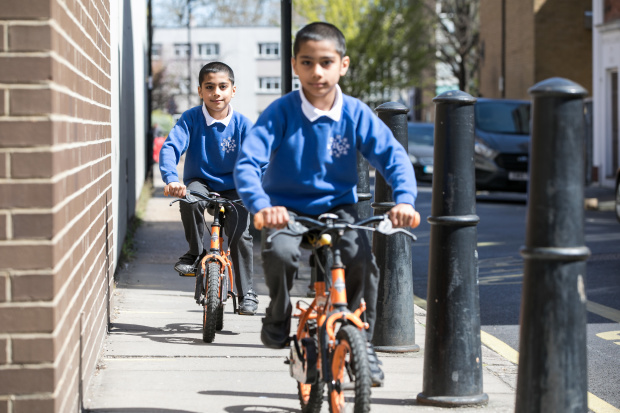 Bike to School Week is a week-long event taking place on the 27 September – 1 October 2021.
©2021, Kois Miah, all rights reserved
Schools celebrate cycling and scooting and the positive impact it has on health and wellbeing.
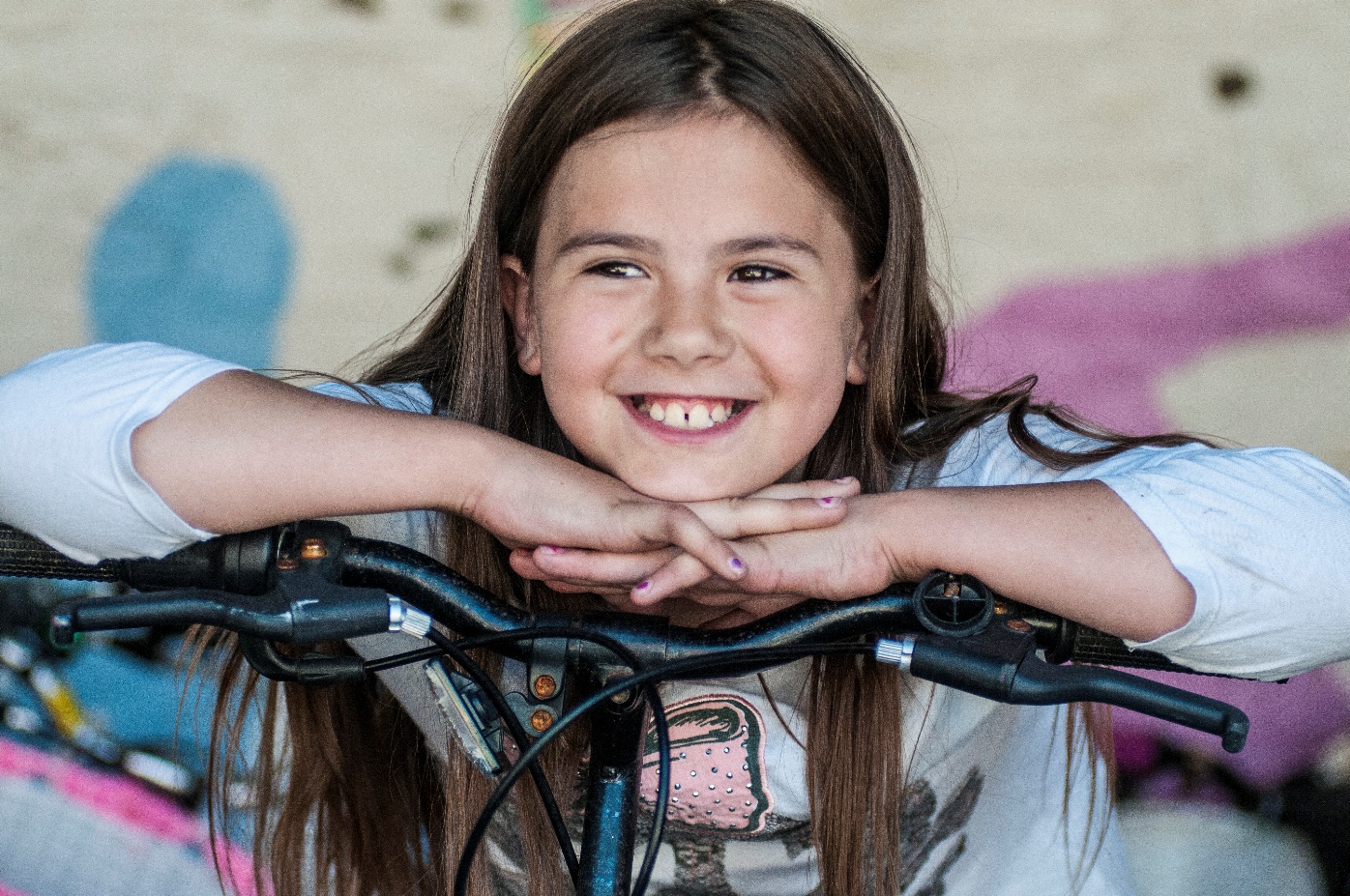 How can I cycle or scoot to school?
©2015, Sustrans
[Speaker Notes: Encourage pupils to think if they could cycle or scoot to school during Bike to School Week]
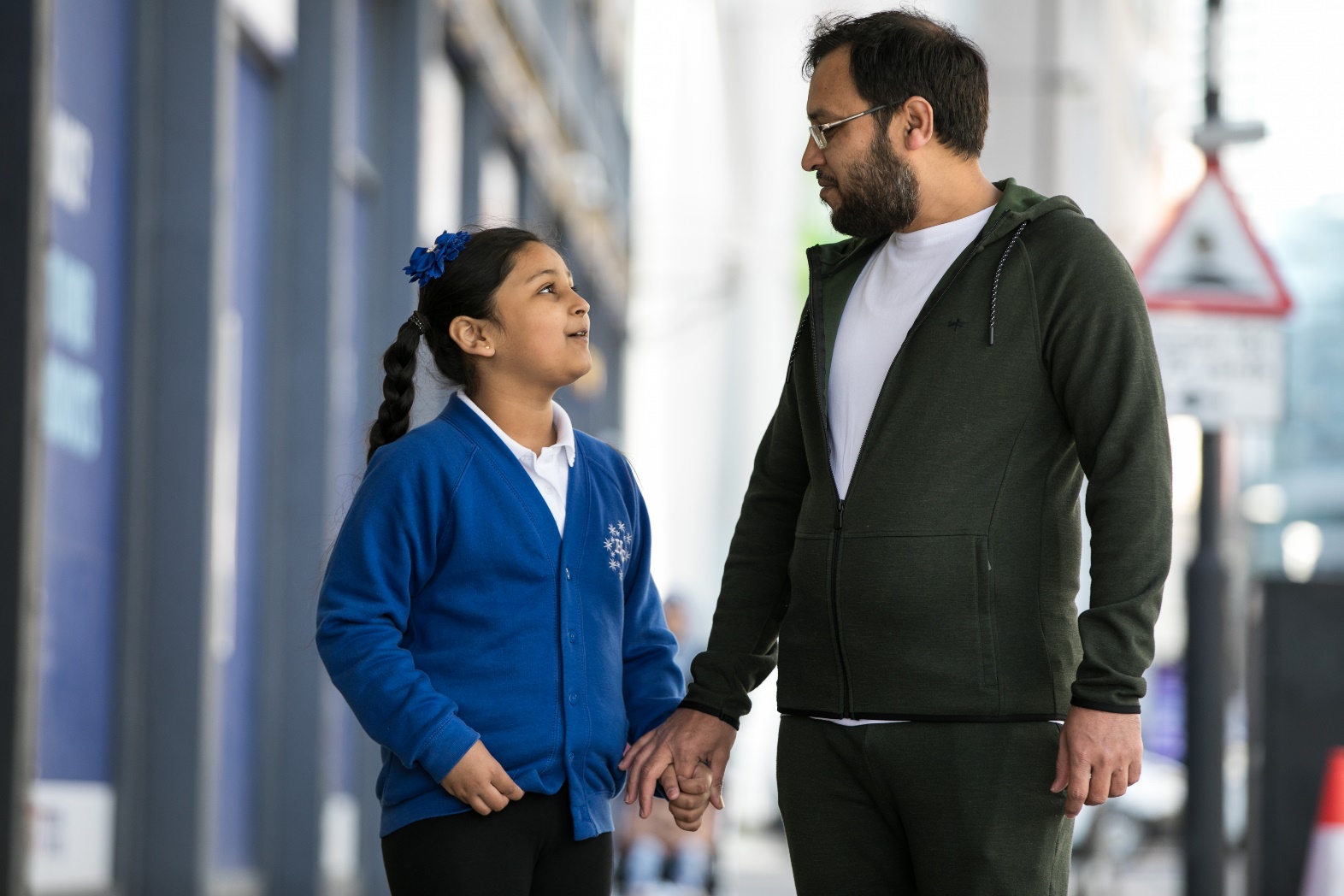 Ask a parent or guardian
©2021, Kois Miah, all rights reserved
[Speaker Notes: Encourage pupils to tell their parents or guardians about Bike to School Week so they can plan to travel actively to school.]
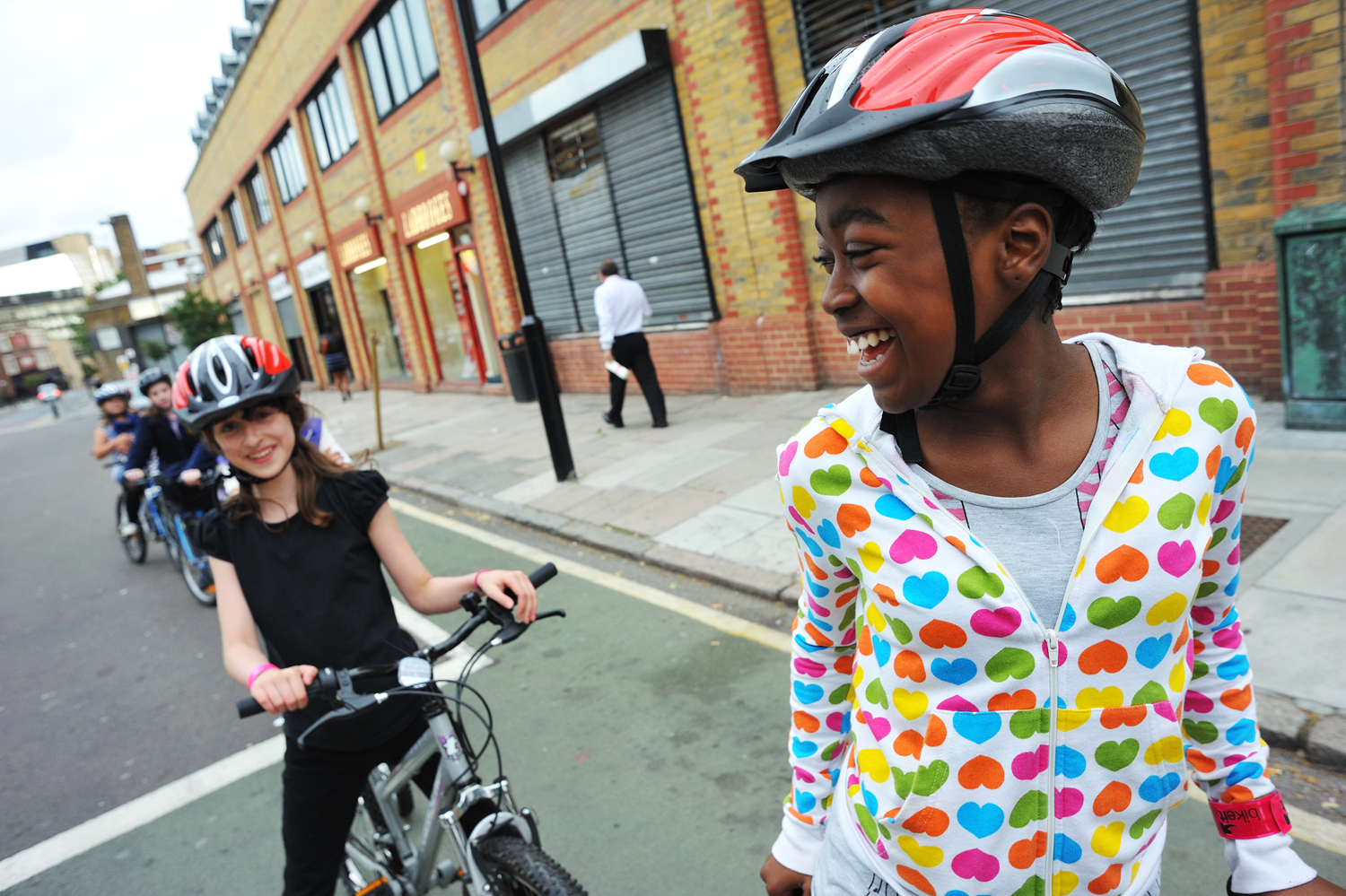 Put on your helmet
© J Bewley/Sustrans
[Speaker Notes: Inform pupils of the importance of wearing a helmet when riding a bike]
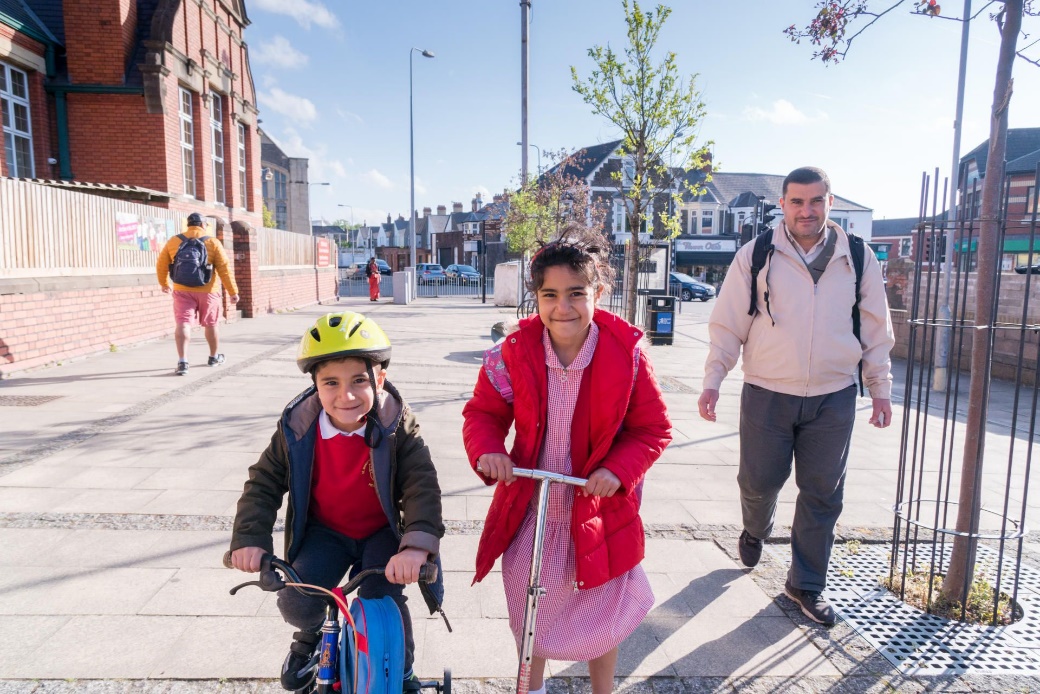 Choose a safe route
© 2017, Jonathan Bewley
[Speaker Notes: Encourage pupils to take a route to school which is safe. This could mean they choose a route which has less traffic or has cycle lanes.]
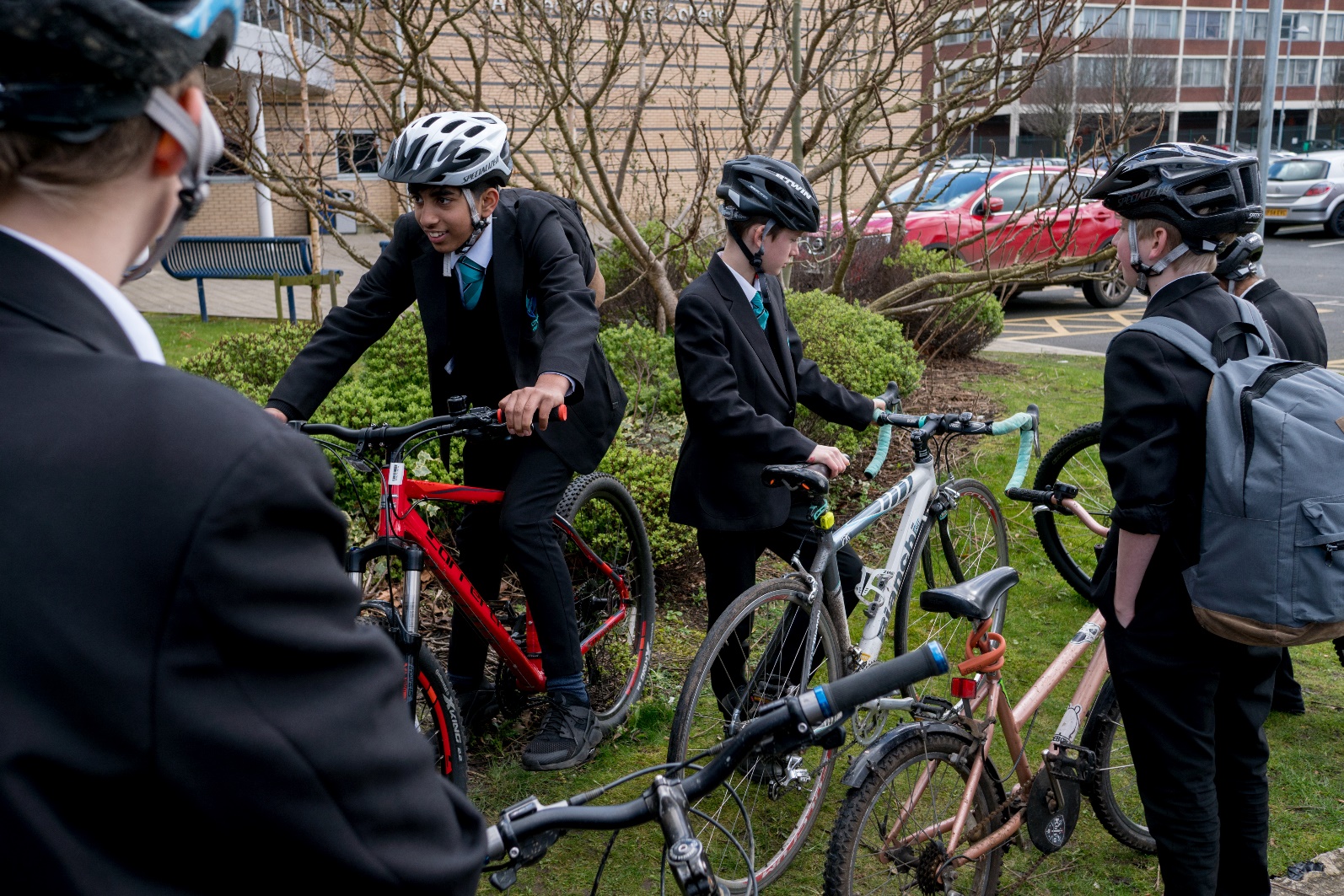 Meet up with friends
©2017, Jonathan Bewley, all rights reserved
[Speaker Notes: Encourage pupils to get their friends to take part in Bike to School Week as well. They can either meet on the way to school or once they arrive.]
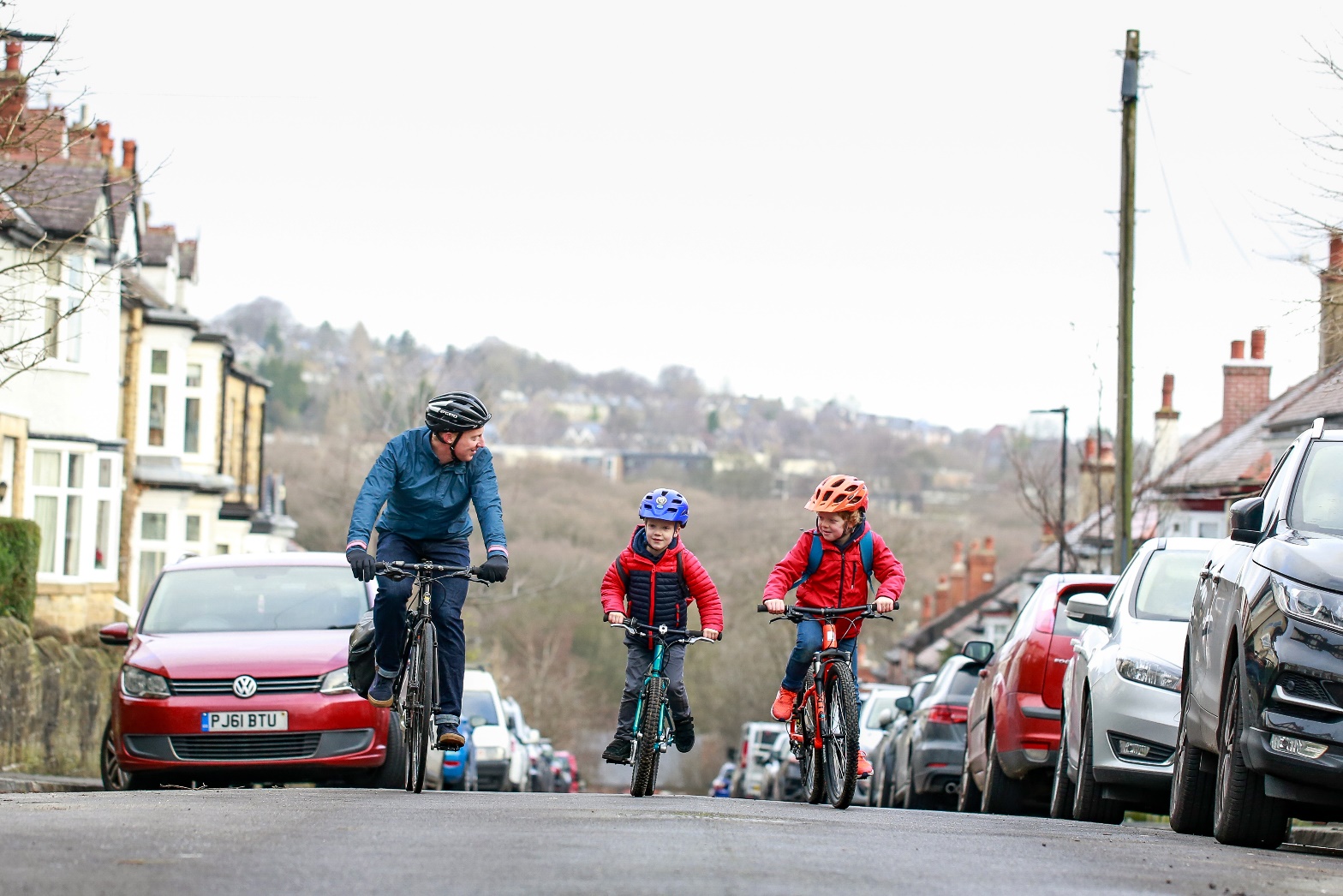 Encourage your family to join
©2020, Chris Foster, all rights reserved
[Speaker Notes: Parents and guardians are welcome to join in to. Make sure you send them the poster and e-flyer to encourage families to take part in Bike to School Week]
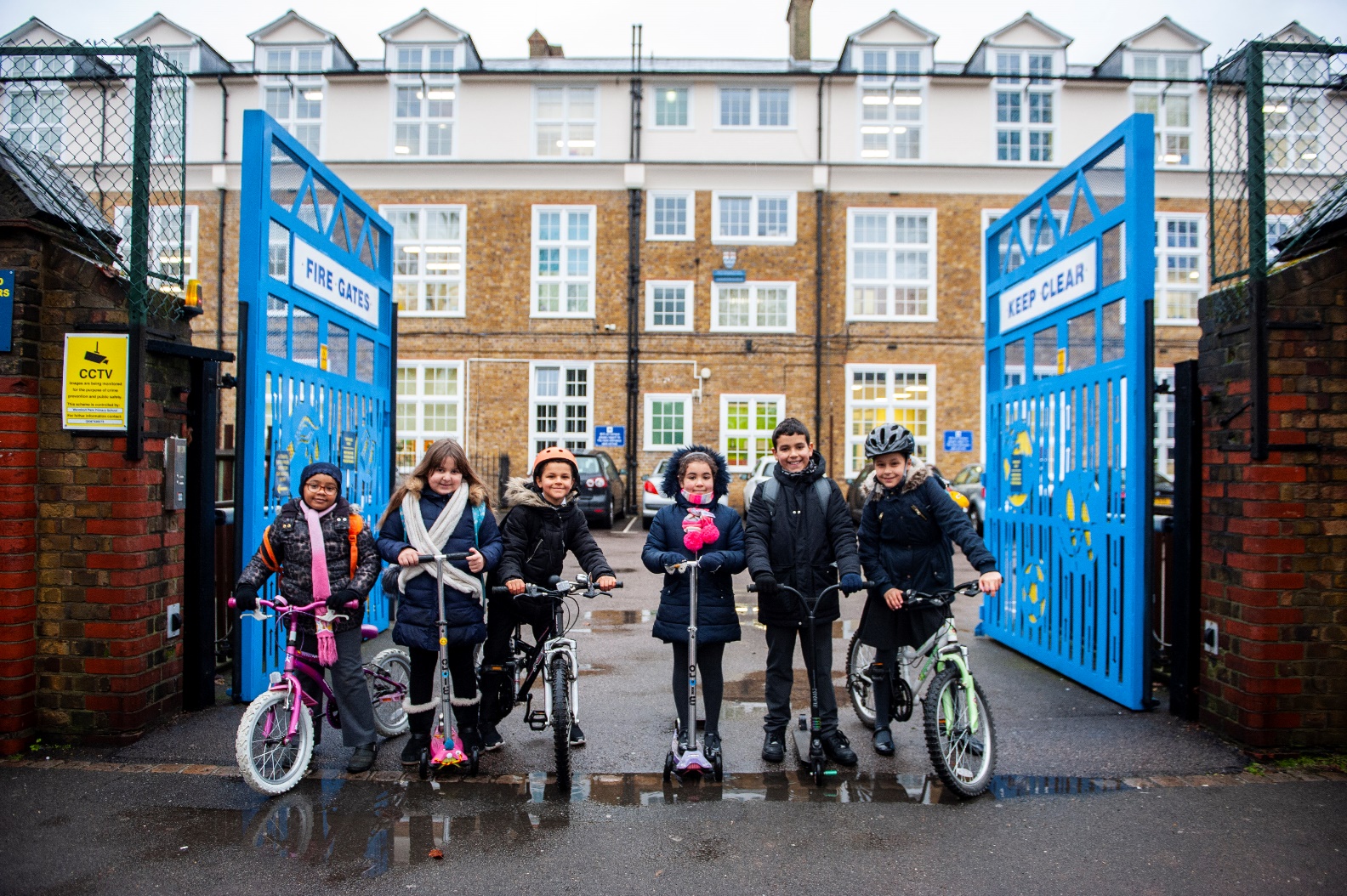 Not sure on something? Ask a teacher
©2019, Paul Tanner, all rights reserved
[Speaker Notes: Use the Inclusivity Guide to help children and families with barriers to participation]
Enjoy the ride!
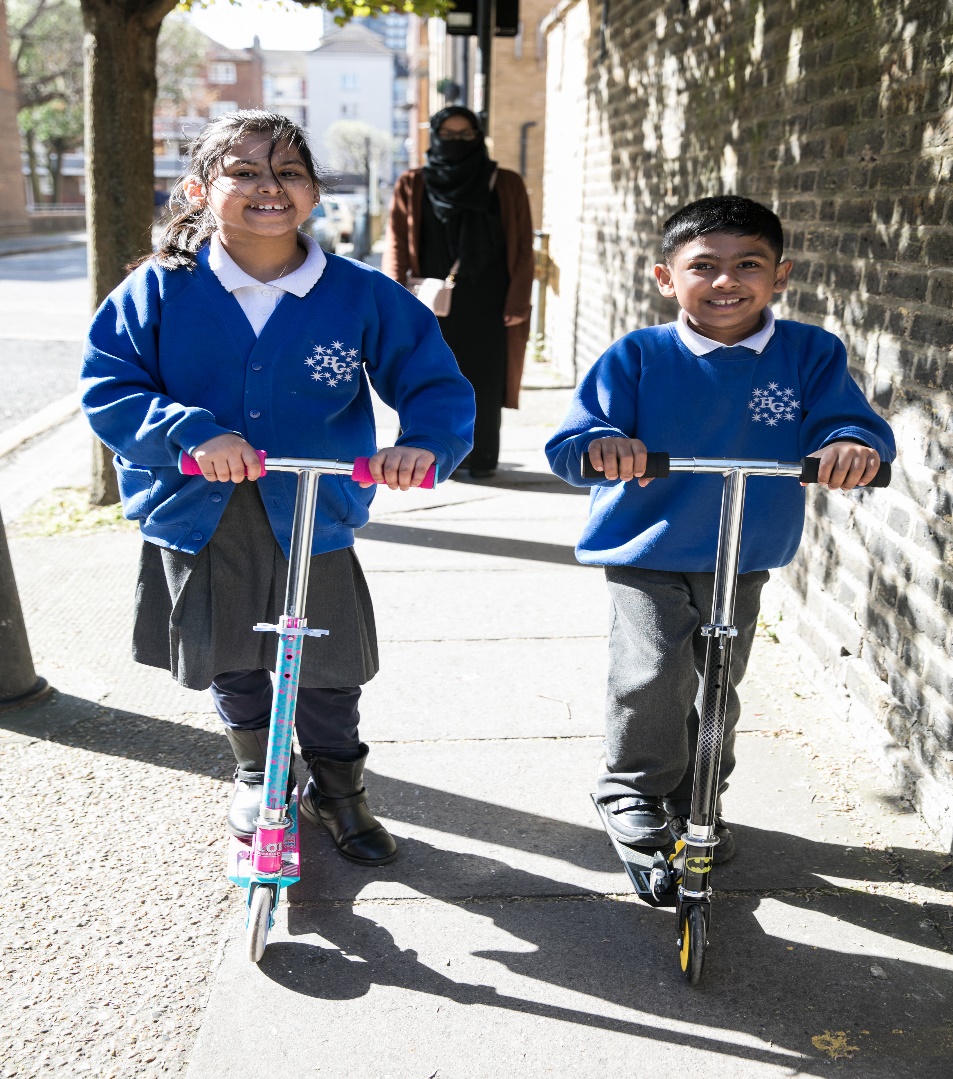 ©2021, Kois Miah, all rights reserved
Good luck!
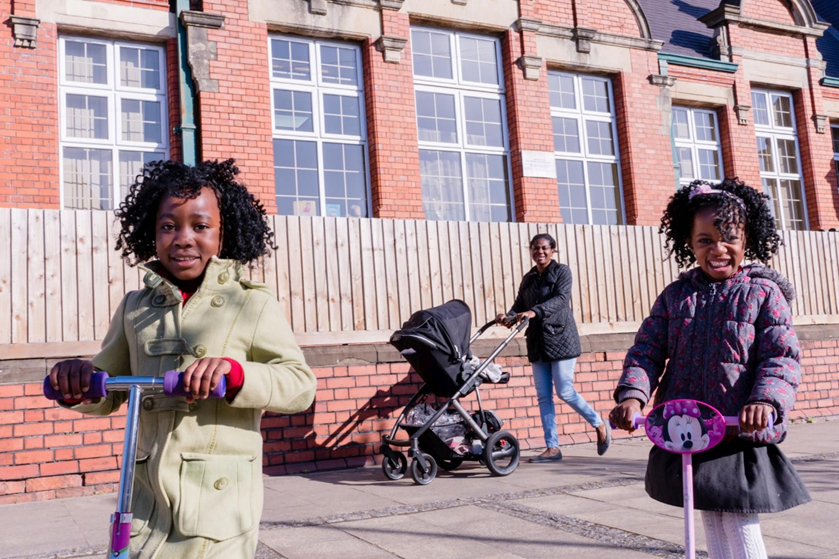 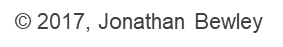